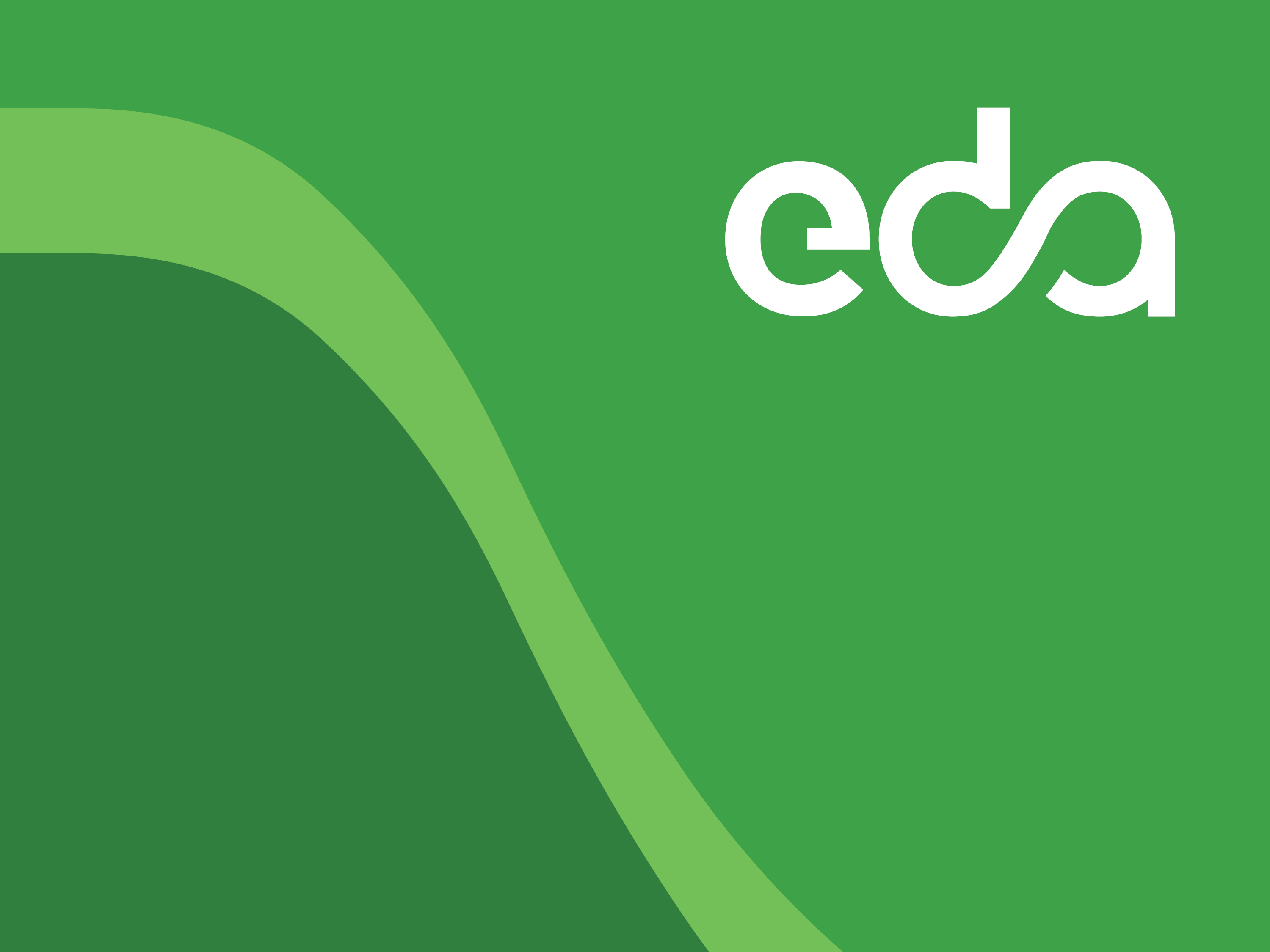 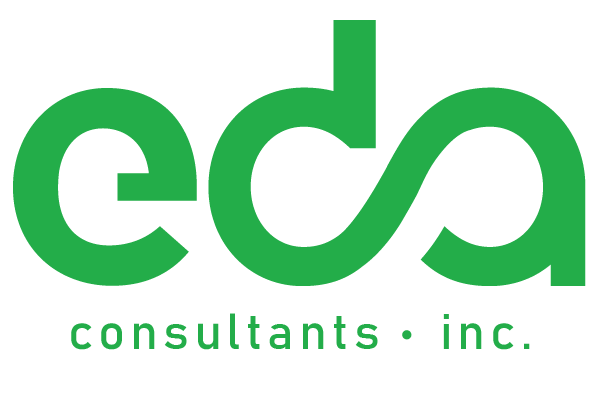 East University Ave Cottages.
Neighborhood Meeting
September 14, 2020
Summary
Parcel 11233-001-000 (Approximately 2.66 acres)
Future Land Use – Residential Low Density (0-15 units/acre)
Zoning – RMF 5  (Multifamily Residential)

18 residential cottages proposed (rental units, not for sale)

Related stormwater and utility improvements to serve the development
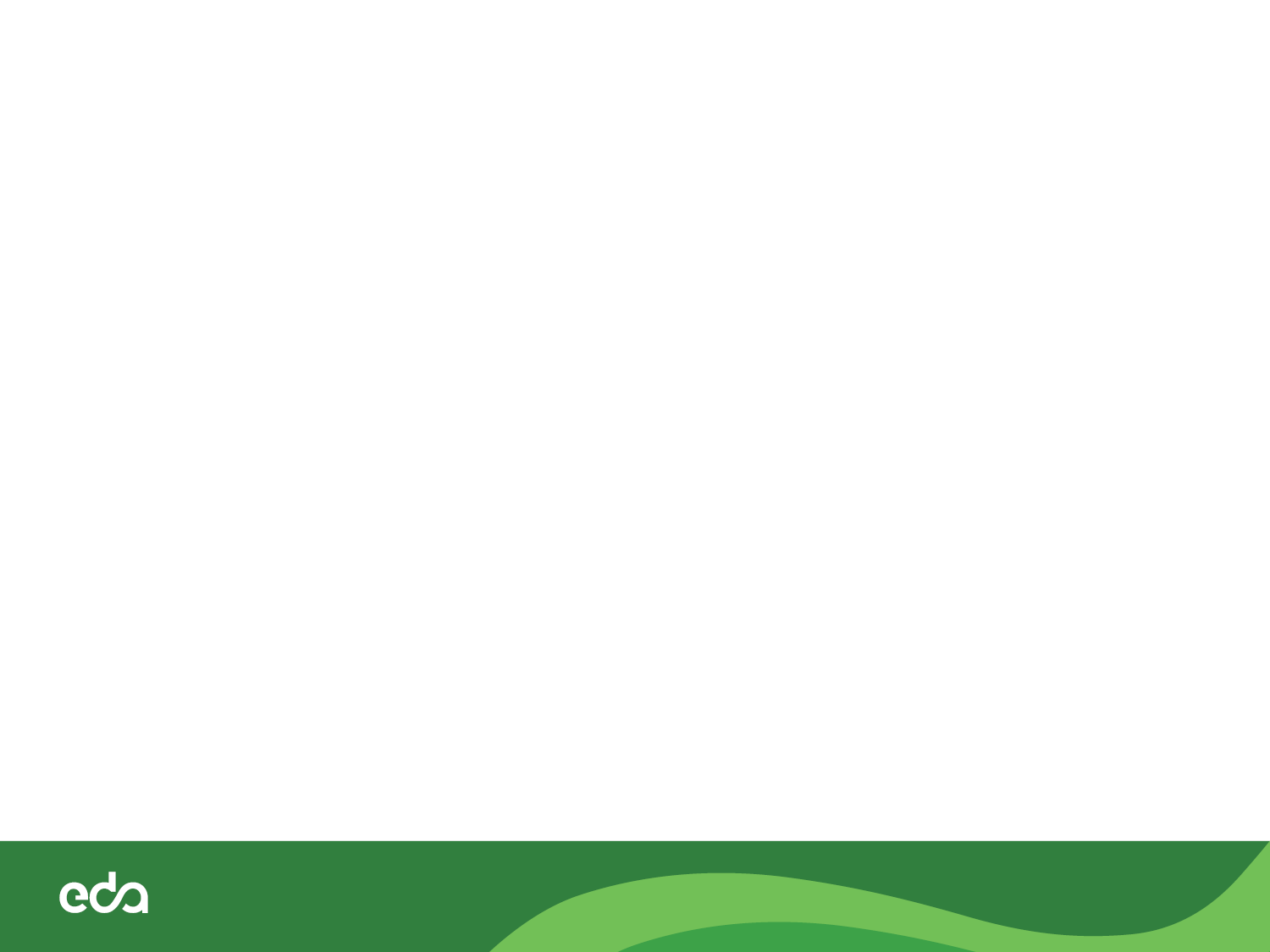 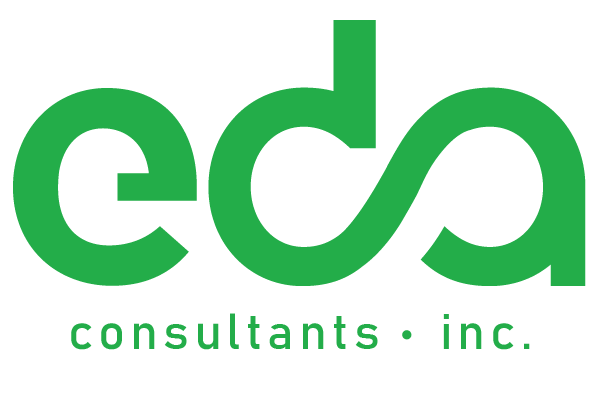 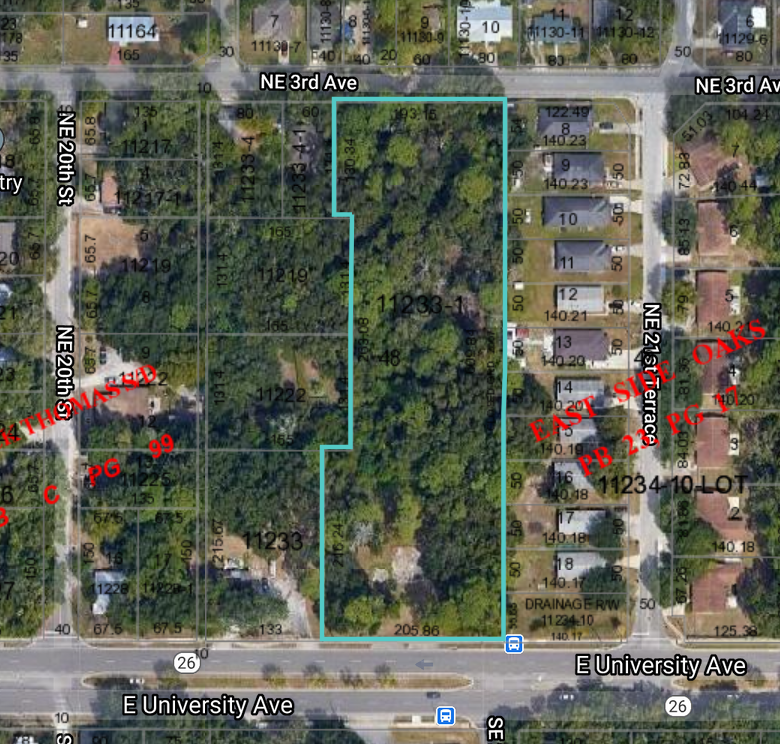 Site Aerial
2000 block of E University Avenue

Currently Undeveloped
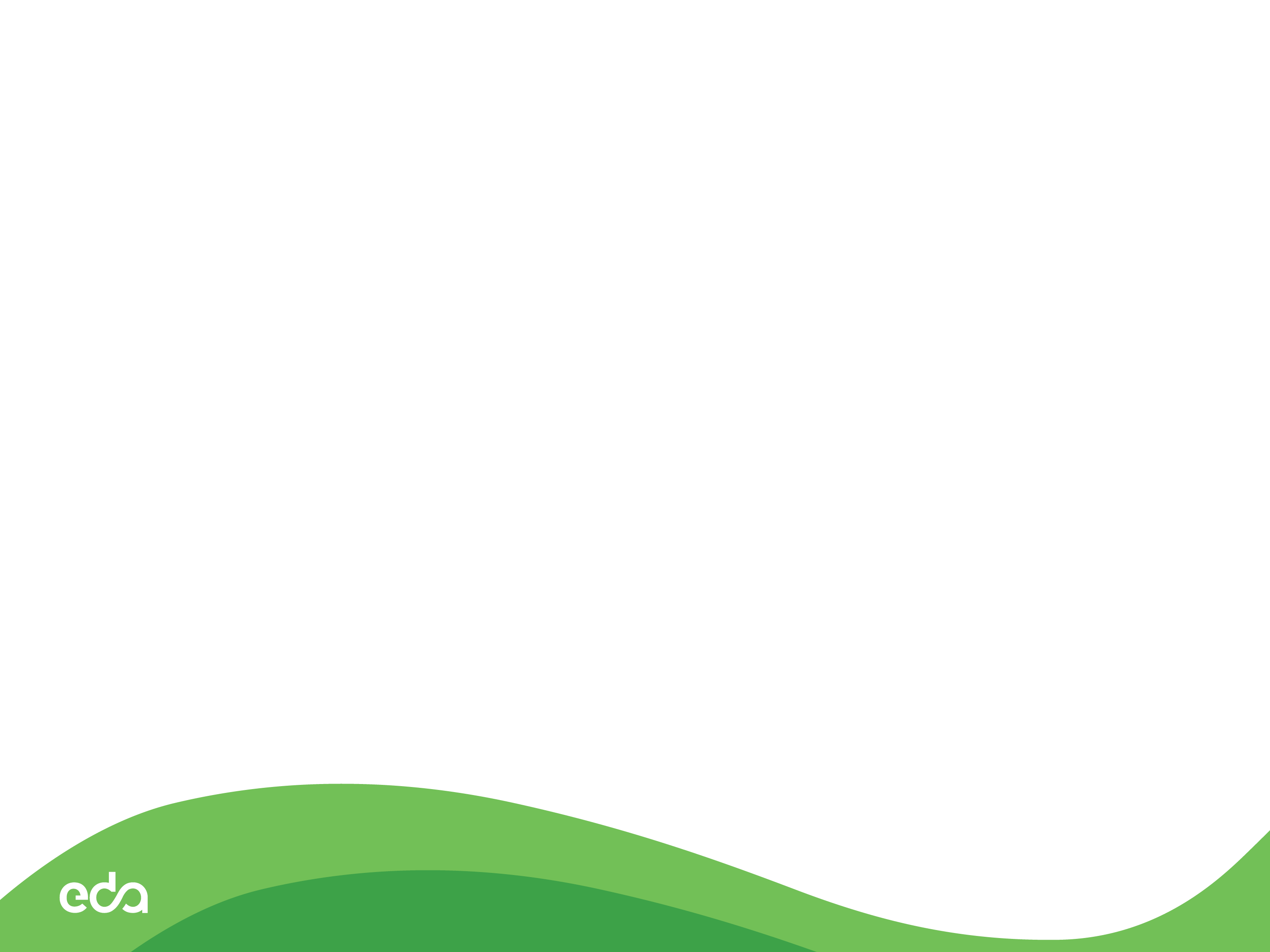 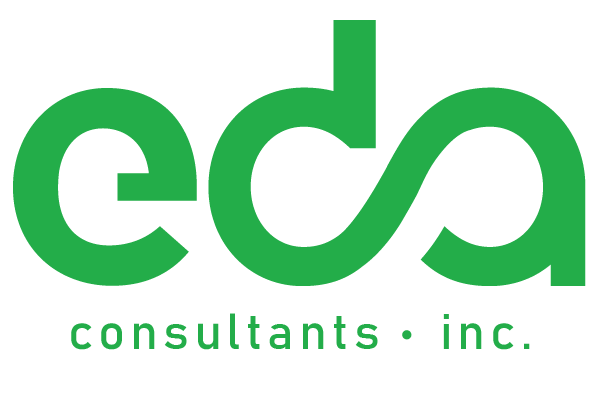 Proposed Site Plan
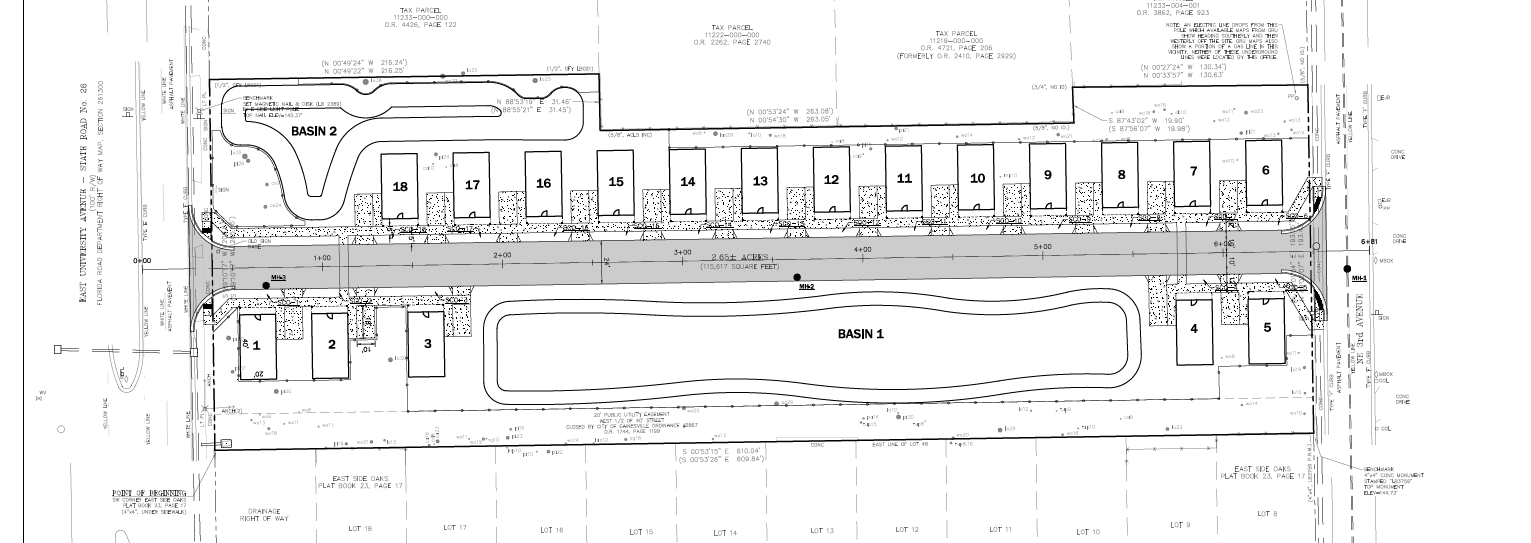 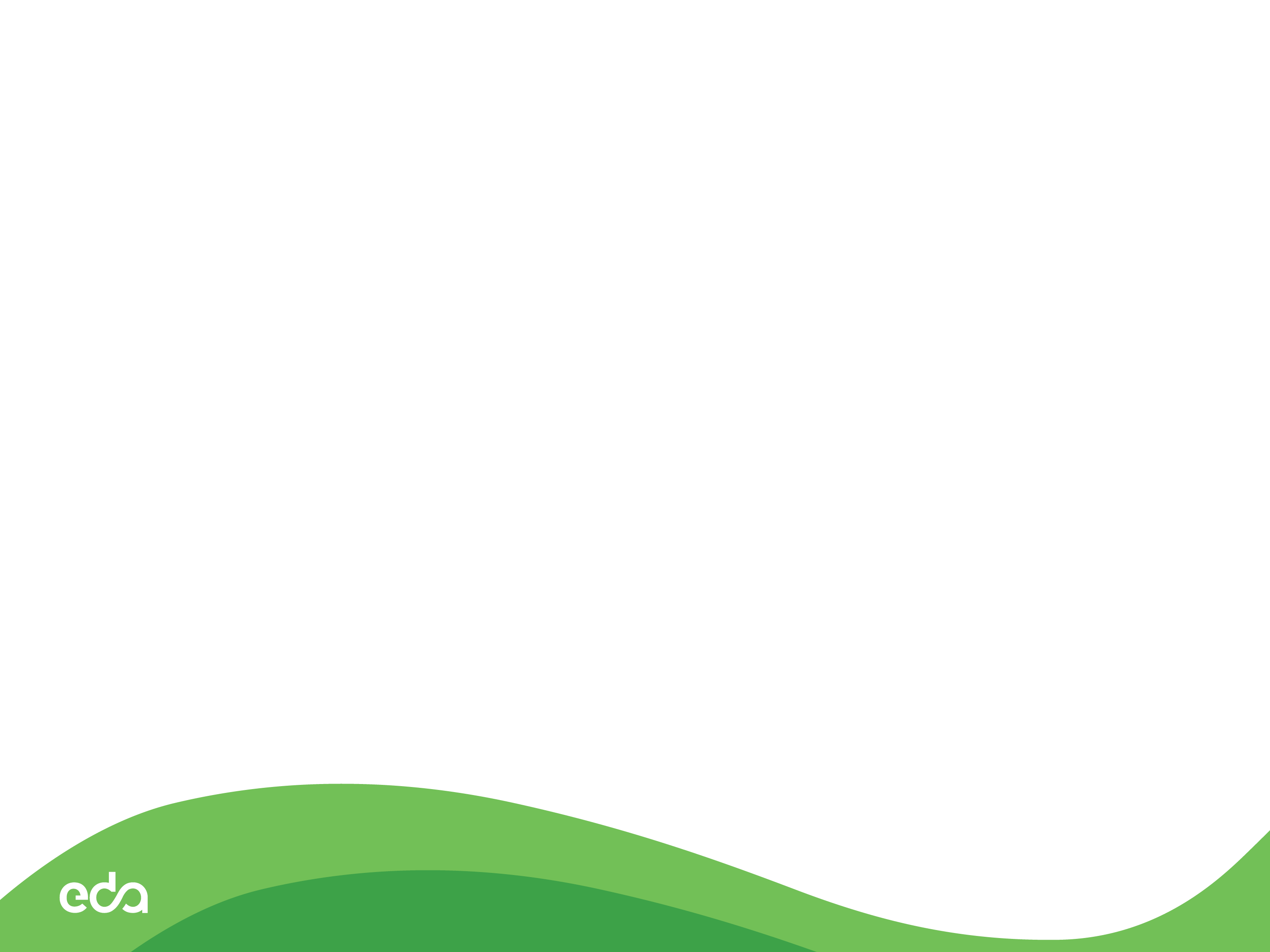 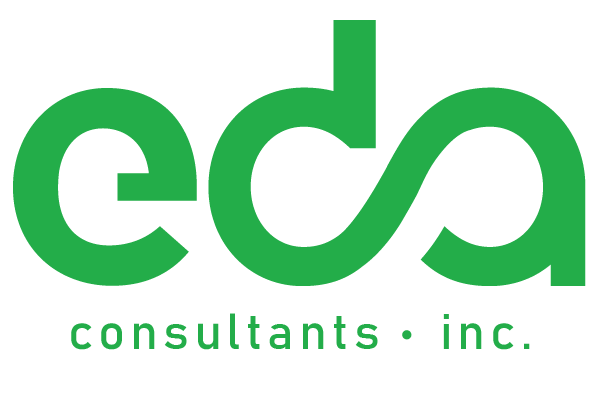 Next Steps
Neighborhood Workshop 
Today – September 14, 2020
Site Plan Submittal and Review Process
October – December 2020
Project Approval and Construction
Early 2021
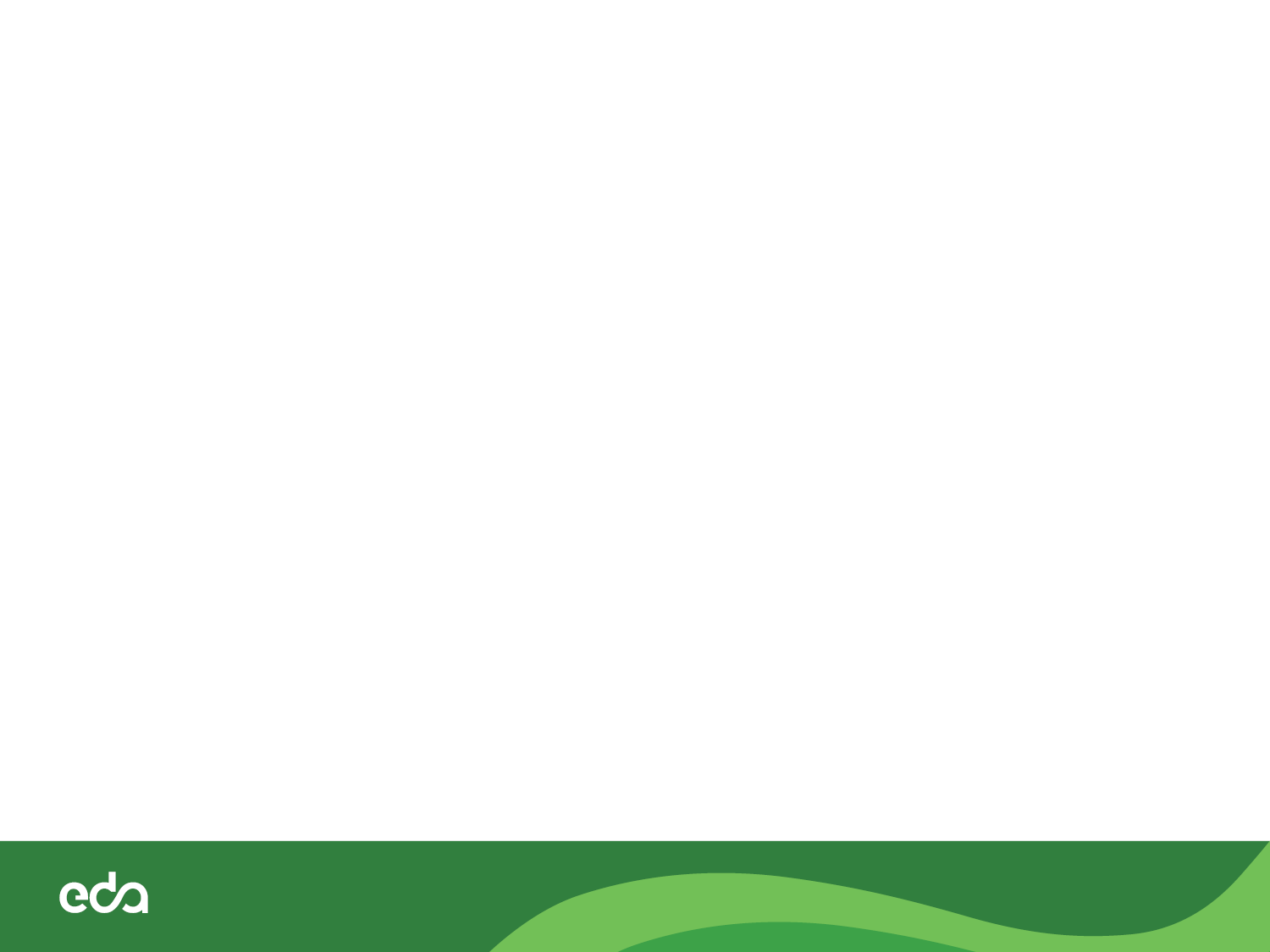 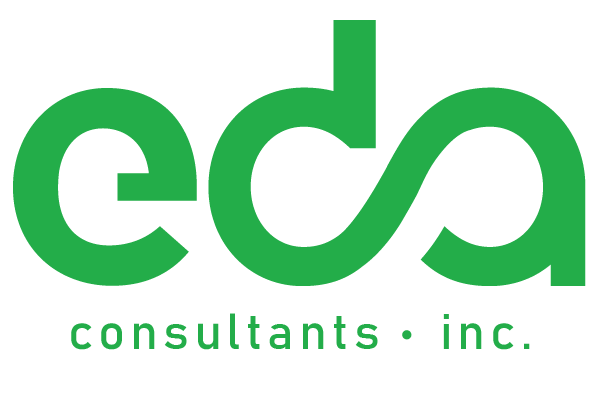